Účetní schémata MS Dynamics NAV  RTC-základy
Basics of  Accounting Schedule design and use
Skorkovský 
27.4.2020 Brno ,Czech Republic
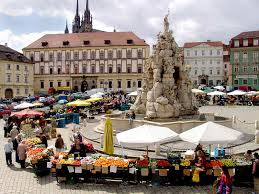 Accounting schedule (home study)
cz
Benefits
User defined templates used to get reports
Programming services necessary to create required specific reports are not used – lower costs and faster access  to important data
You can use Account schedules to analyze figures in G/L accounts or to compare G/L entries with G/L budget entries
By employing user-defined rows and columns, you can decide which figures you wish to compare and how !!
This means that you can create as many customized financial statements as you want without using the Report Designer. 
Accounting Schedules are used to create basic reports such as Profit and Loss Account (Income Statements), Balance Sheet, Cash Flow and VAT reporting system
Účetní schéma- benefity
Uživatelem definované šablony používané k získání přehledů
Nepoužívají se programové služby potřebné k vytvoření požadovaných specifických sestav - nižší náklady a rychlejší přístup k důležitým datům
Pomocí účetních schémat můžete analyzovat údaje na účtech hlavní knihy nebo porovnávat položky hlavní knihy s položkami rozpočtu 
Díky uživatelskému nastavení definovaných řádků a sloupců se můžete přesně rozhodnout, které čísla chcete porovnat a jak !!
To znamená, že bez použití vývojového prostředí můžete vytvořit libovolný počet přizpůsobených finančních výkazů.
Účetní schémata se používají k vytváření všech základních výkazů, jako je výkaz zisků a ztrát, rozvaha, cash flow a systémy hlášení DPH.
3
Název účetního 
  schématu
(Hlavička)
Od data
Do data
Šablona sloupců
Sloupce
Řádky
Analýzy rozpočtu
Cash Flow  
DP výkaz
……….
………..
DATA
Řádky šablony
Vybrané účty z účetní  osnovy
Nastavení (najít přes vyhledávací okono)
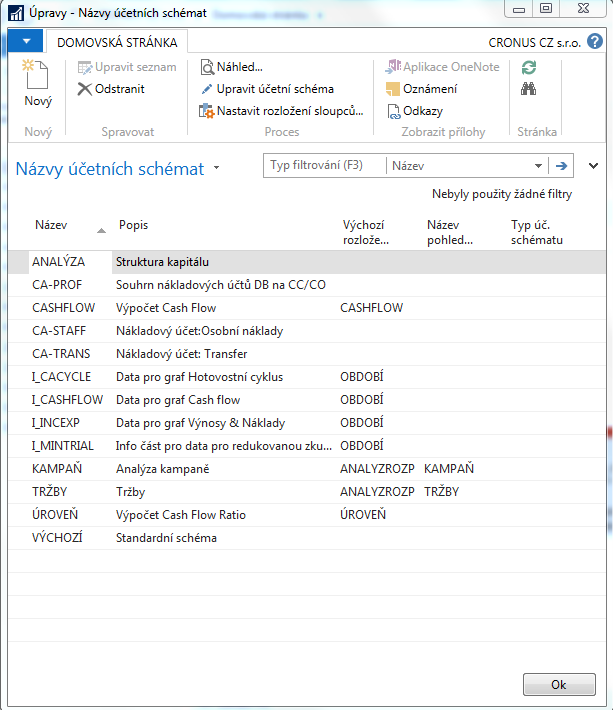 Nebo z menu
5
Účetní schémata – přístup z menu
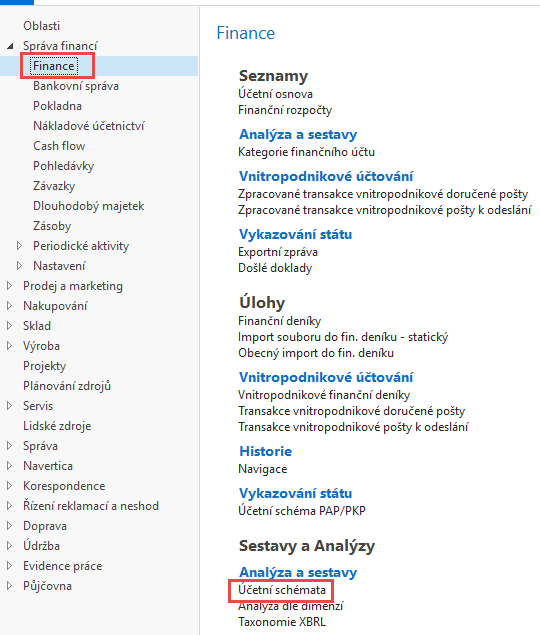 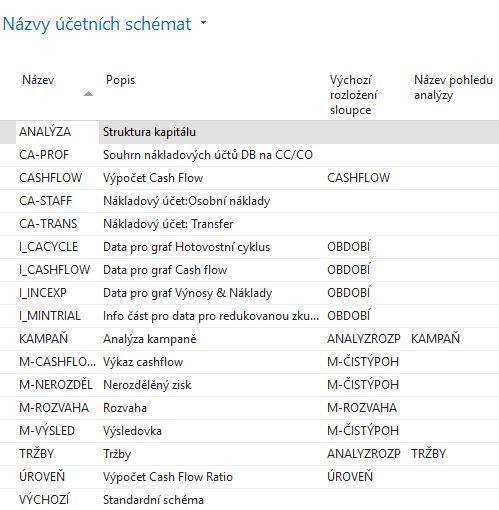 6
Nastavení (najít přes vyhledávací okono)
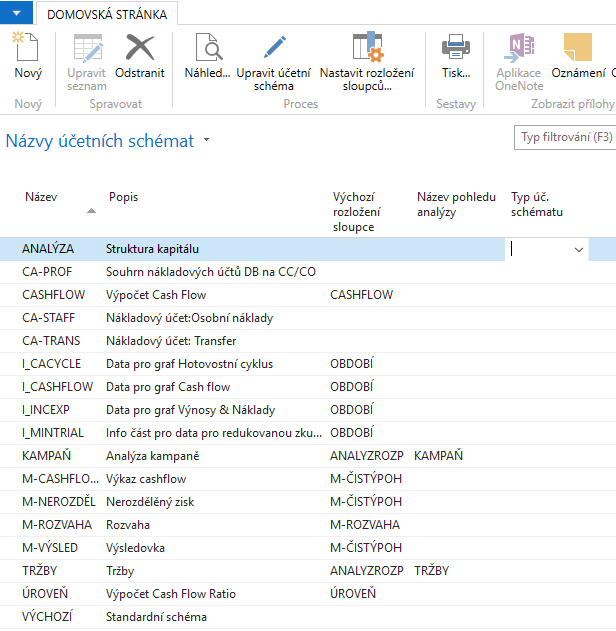 Filtrace účtu, položek hlavní knihy, datového rozsahu 
a použitých dimenzí (bude vystětleno později)
Výsledovka|Rozvaha
7
Editace účetního schématu – již vytvořené účetní schéma
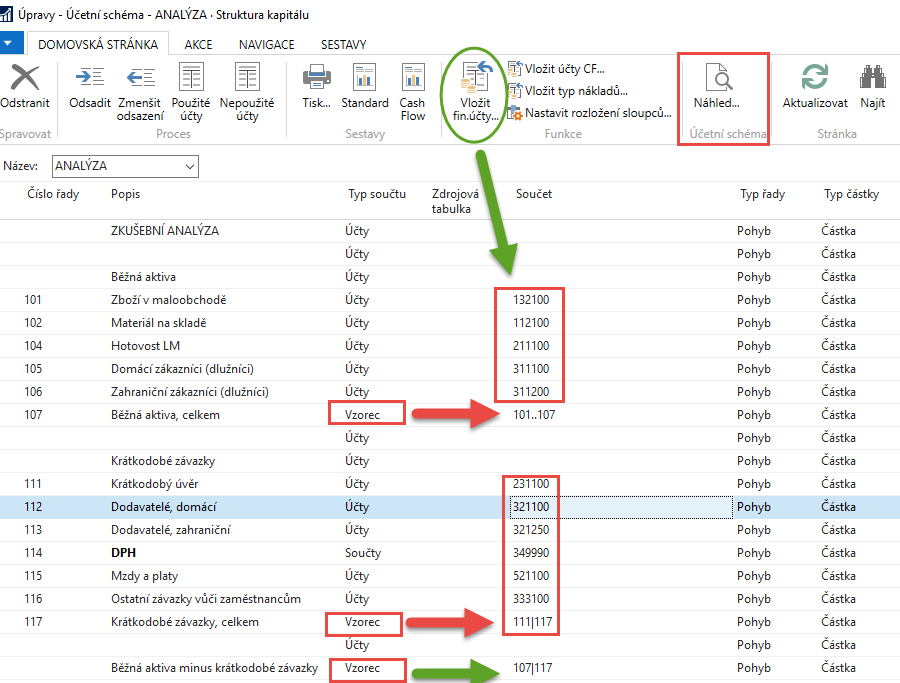 Účty v demo verzi
nutno přepsat s pomocí
ikony Vložit finanční účty
a následně upravit čísla řad,
které představují proměnné
8
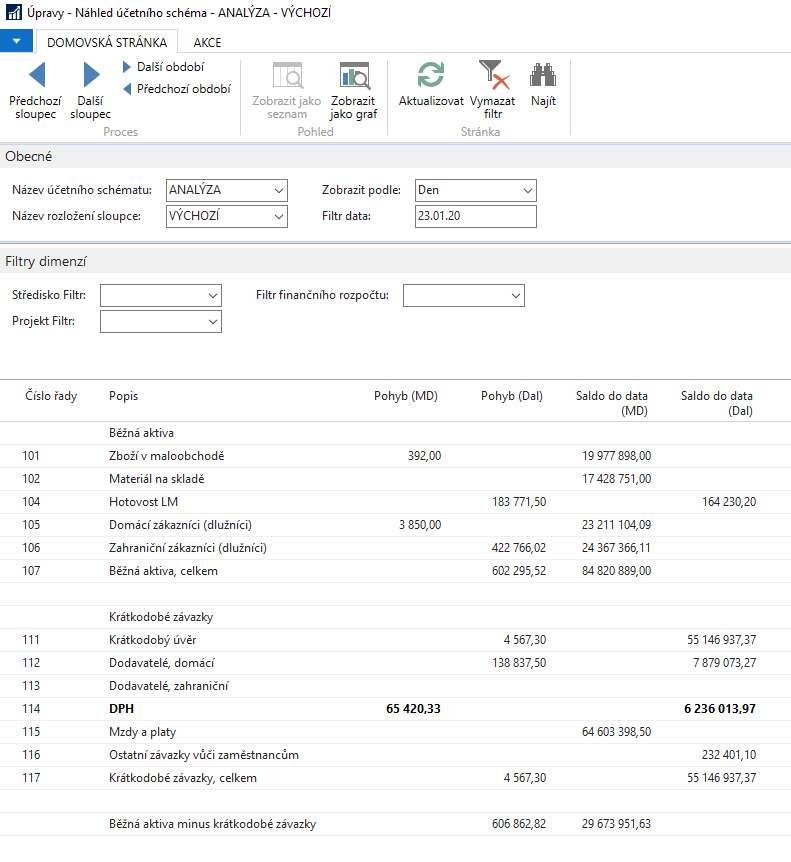 Náhled
9
Terminology I.(English version) – bude komentováno česky vyučujícím
Row number – variable which can be changed by user.  It serves as a variable for Formulas
Totalling Type 
Posting Accounts: The total will be calculated from amounts in posting accounts in the chart of accounts.
Total Account :The total will be calculated from amounts in total and end-total accounts in the chart of accounts
Formula: The total will be calculated from amounts in other rows in the account schedule. You enter the formula in the Totalling field.
cz
10
Terminologie používaná při vytváření účetního schématu
Číslo řádku - proměnná, kterou může uživatel změnit. Slouží jako proměnná pro vzorce (např .105,.. Ale může být třeba x1 nebo IN25 atd.)
Typ součtu  (uvedeme pouze tři varianty)
Účty = přímý účet, tedy ten na který se  .
Součty = součet bude vypočítán z částek na přímých účtech  v účetní osnově
Vzorec= Celková částka se vypočte z částek v ostatních řádcích účetního schématu
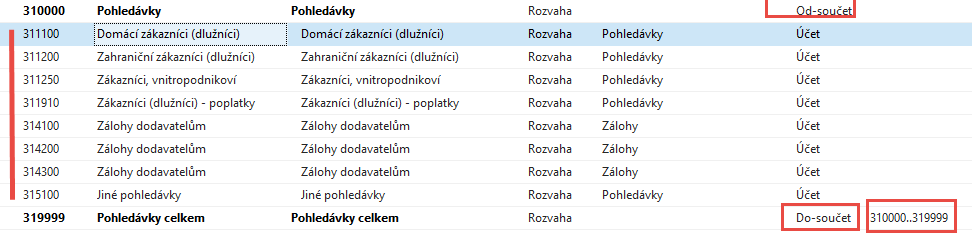 Přímé účty
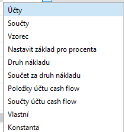 Všechny typy účtů
11
Vytvoření nového účetního schématu I.
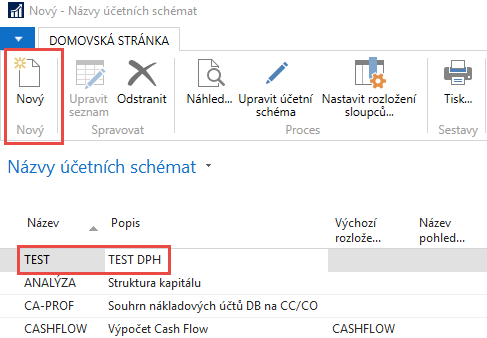 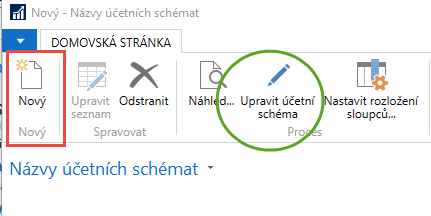 1
2
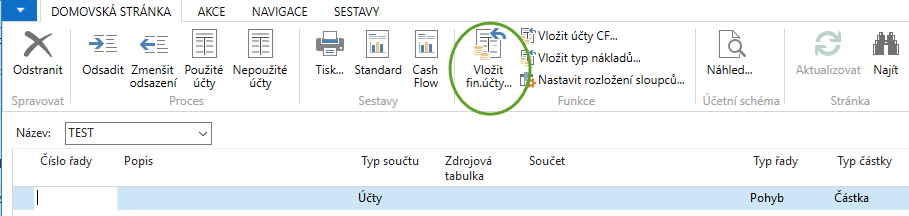 3
12
Zdrojová data (účty, na kterých jsou zaúčtované částky)
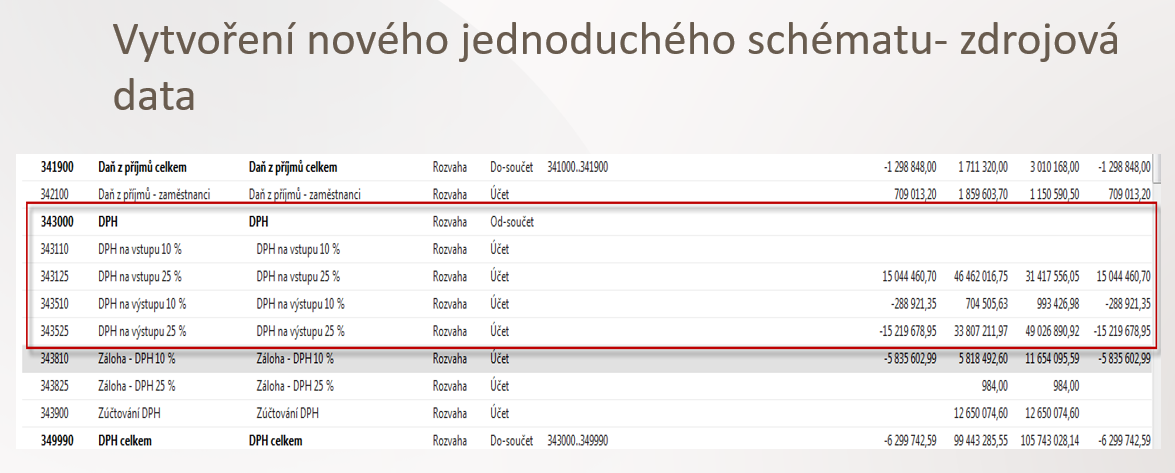 Při pohledu do účetní osnovy vidíme vždy jednu částku na každém účtu.
Jde kalkulované pole, kde zobrazená částka se skládá ze zaúčtovaných
 částek v položkách hlavní knihy. 
To, které z nich budou  figurovat ve finálním reportu určuje
POHLED ANALÝZY
13
Vytvoření nového účetního schématu II.
Vyhledáte dva DPH účtu na vstupu pro10 % a 25% a přepíšete čísla řad
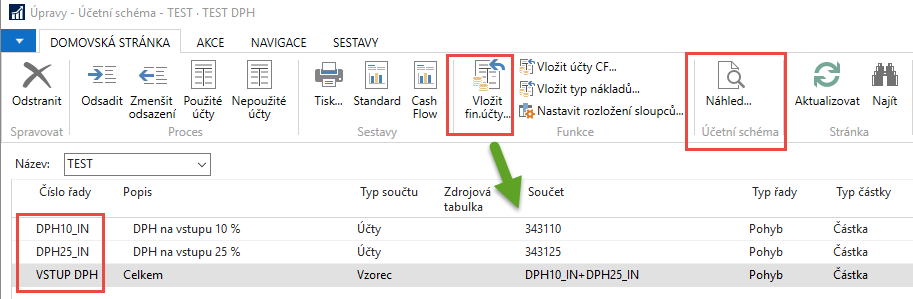 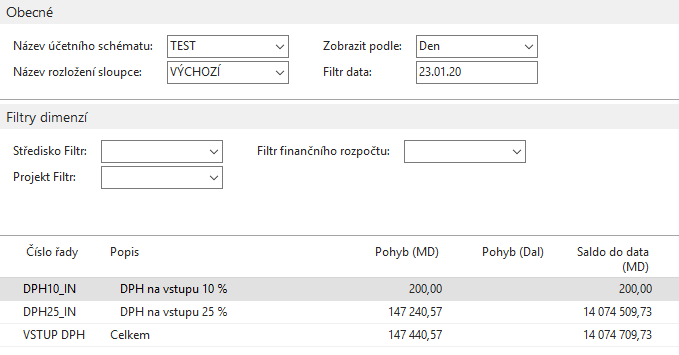 14
Vytvoření nového účetního schématu III.
Vyhledáte dva DPH účtu na výstupu pro10 % a 25% a přepíšete čísla řad
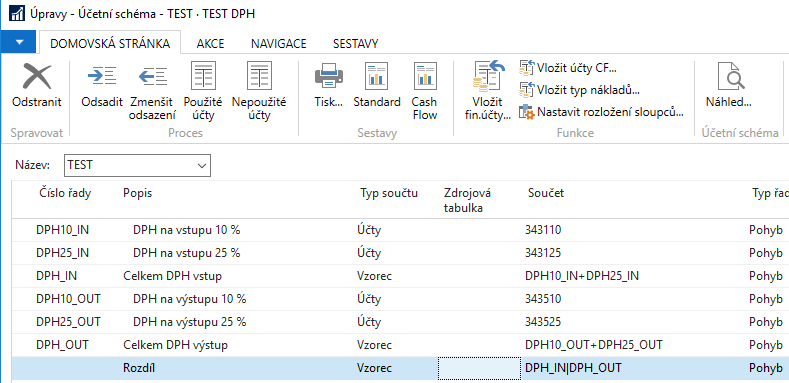 Vysvětlivka operátoru | v posledním vzorci. Jde o rozdíl s tím, že se bere do úvahy
 syntax zápisů MD (+) a Dal(-). DPH na vstupu je na straně MD a u výstupu na straně Dal
15
Náhled DPH reportu
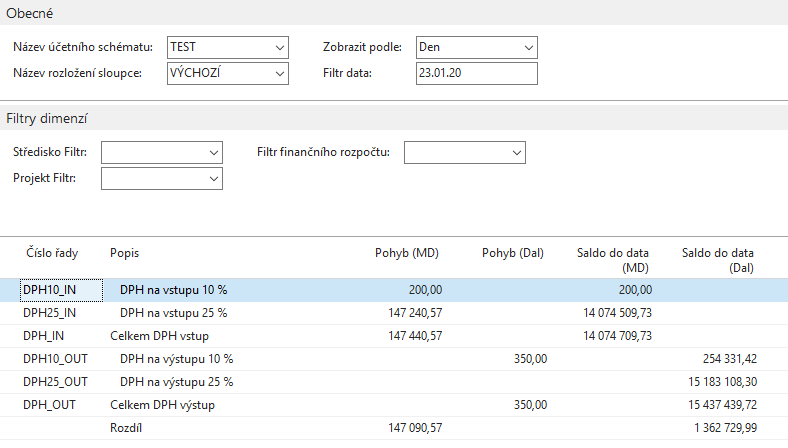 16
Aktualizace položek, které vstupují do analýz
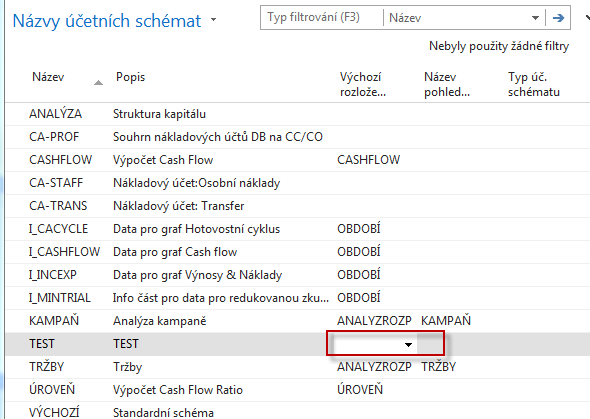 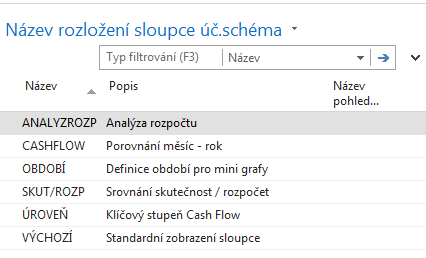 Oprava : V tomto obrázku má být červeným 
rámečkem zatržený Název pohledu analýzy
17
Aktualizace položek, které vstupují do analýz
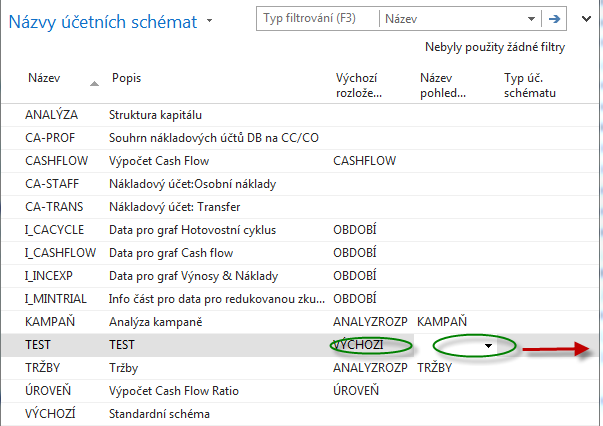 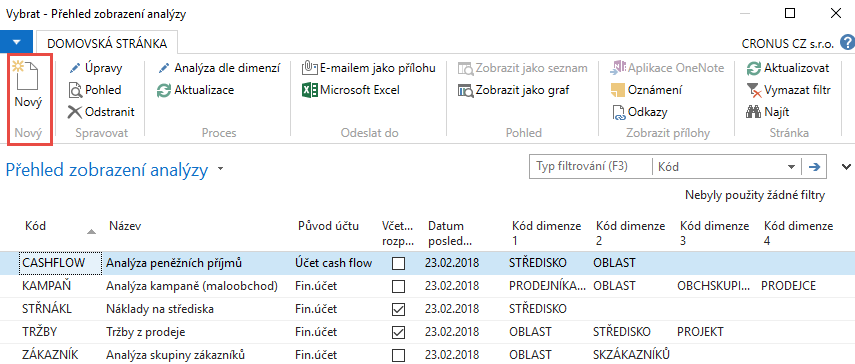 18
Aktualizace položek, které vstupují do analýz
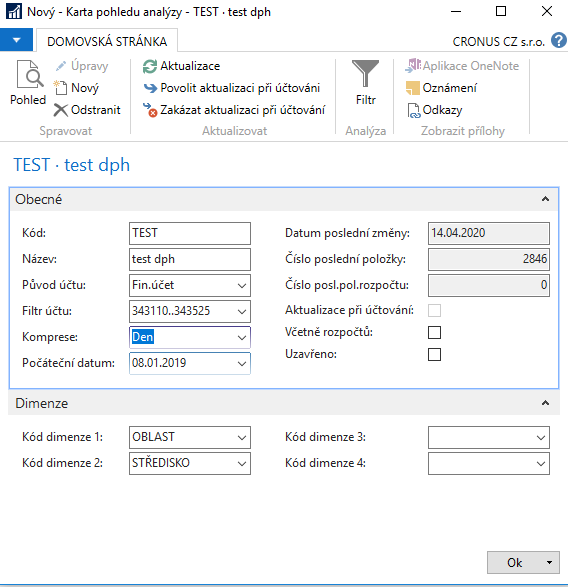 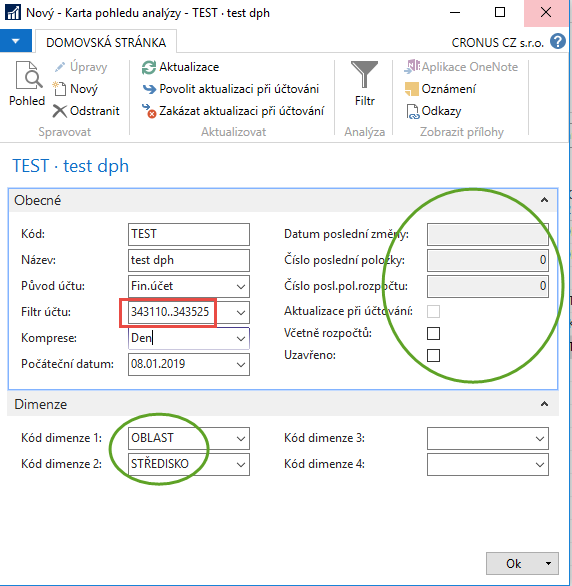 Po aktualizaci
Pozor : mezi účty DPH jsou dvě tečky !!!
V záložce Dimenze byly zvoleny dimenze Oblast a Středisko
19
Filtrace reportu s použitím pohledu analýzy
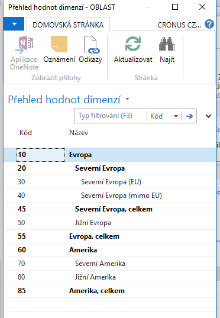 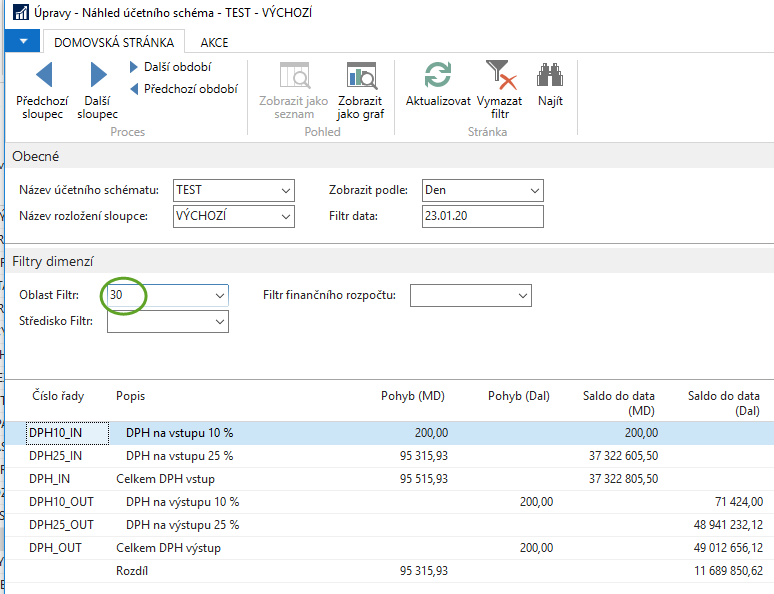 Dimenze po oblast
20
END of section MPH_ROIP and BPH_PIS1
Following slides will be used during BPH_PIS2 course !!!
21
Data used for Accounting Schedule creation
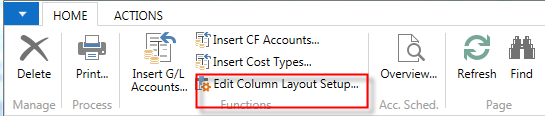 G/L Entries
Budget Entries
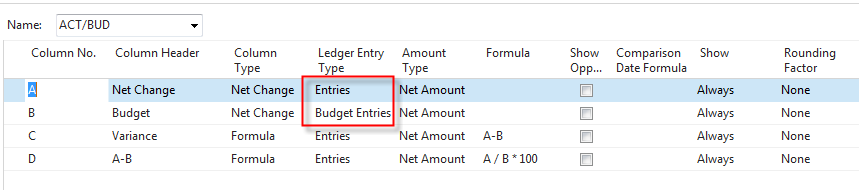 Above You can see above one of selected and pre-set  Column
used  in  our demo database
22
How a budget entries  are created
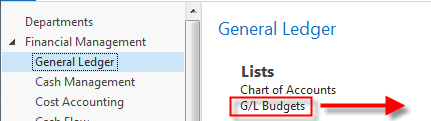 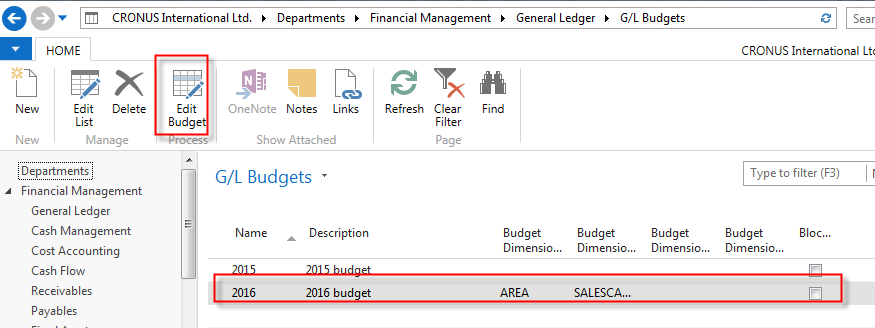 23
How a budget entries are created
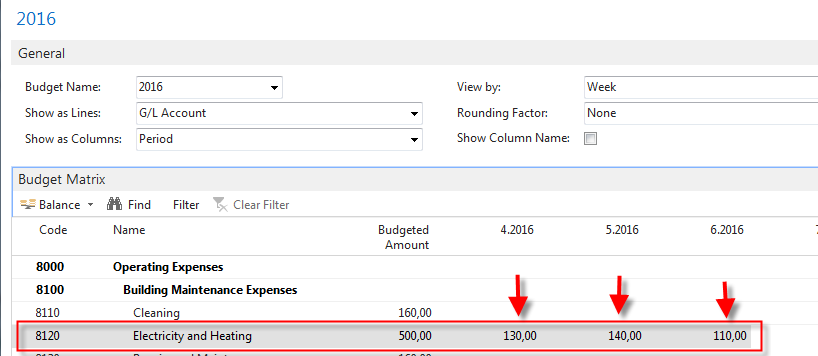 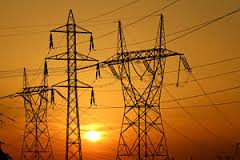 Marked field are entered manually. When you lookup from this values 
(chosen one) you will get  budget entry
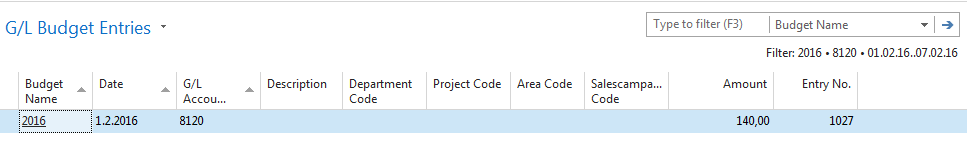 24
Design for Revenue Accounting Schedule (Overview -> next slide)
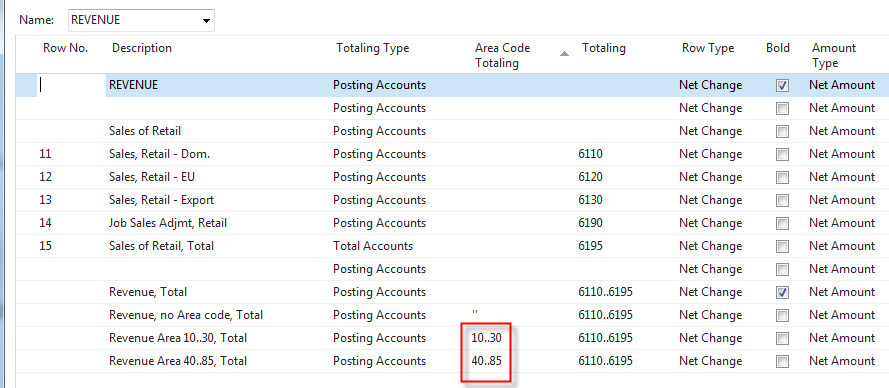 25
Dimension AREA
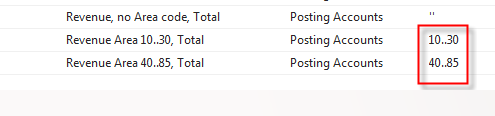 Lower part of Revenue  Accounting Schedule report
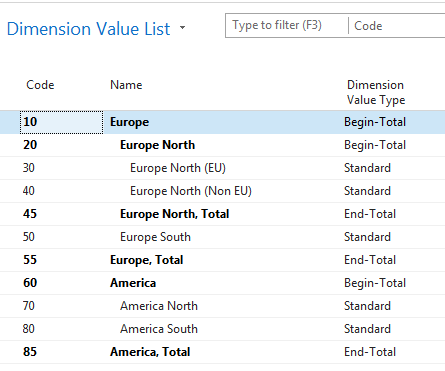 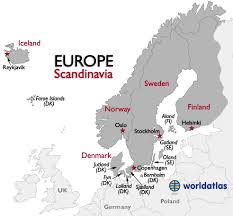 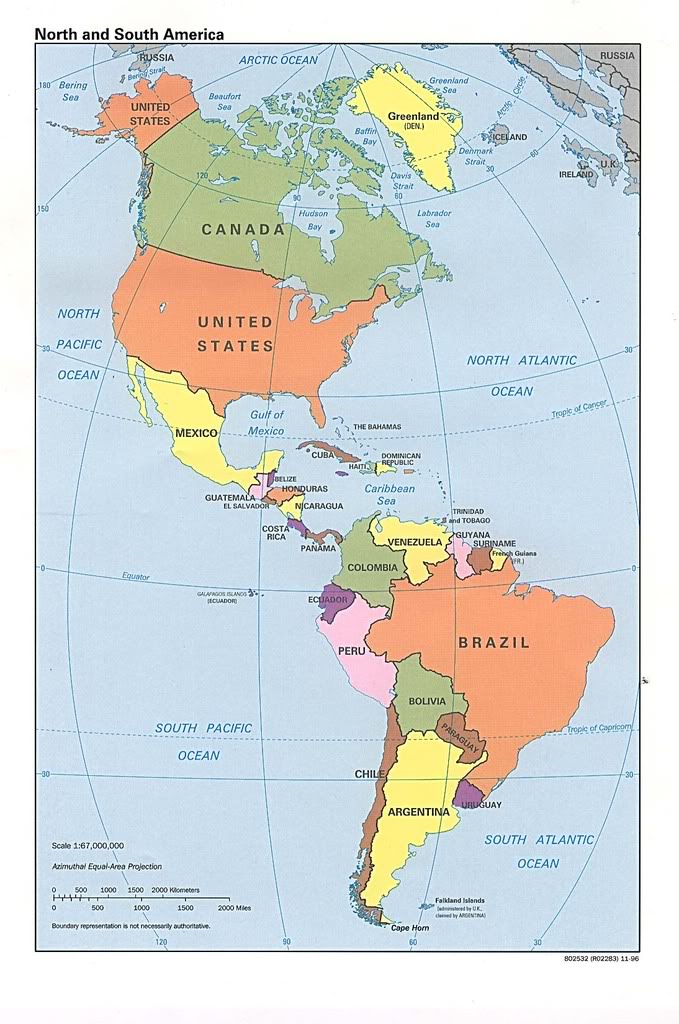 26
Another setup and overview Accounting Schedule from selected demo version ones I.
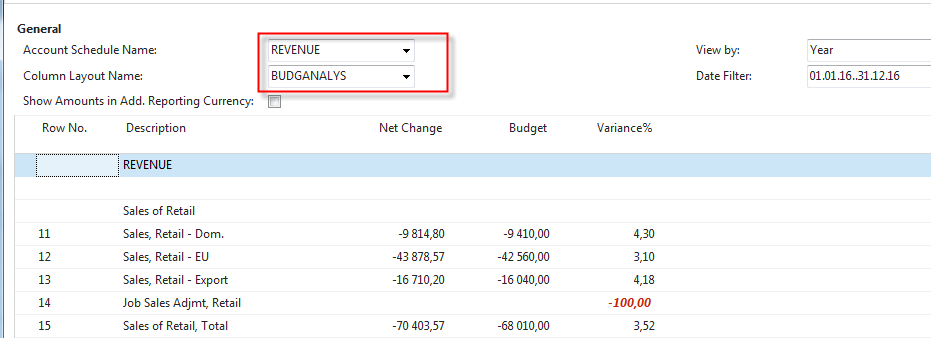 Revenue and Budget  Chart
27
Design for Income & Expense Chart (overview->next slide)
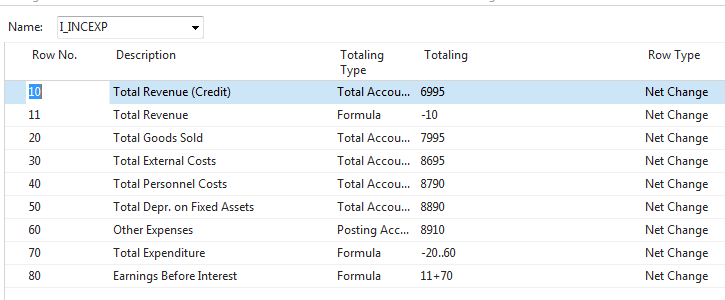 28
Another setup and overview Accounting Schedule from selected demo version ones II.
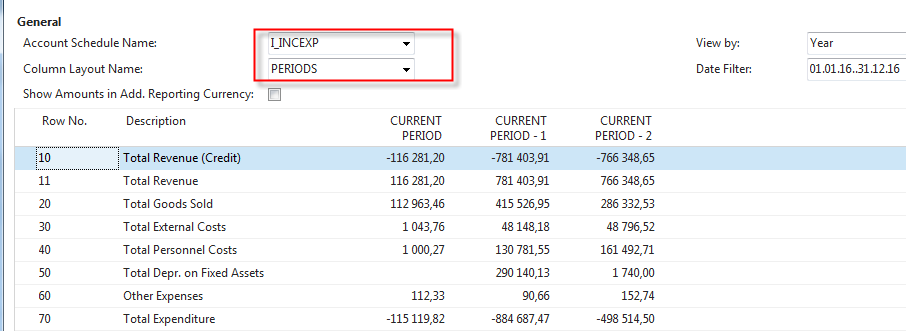 Income & Expense Chart
29
Thanks for Your attention and  time
Standard colour palette
Backgrounds						Primary Text	       Secondary Text				     Expanded Palette
















Accent							Accent Gradients





Gradient Upper Levels
31
Sample chart
Sample chart
Lorem ipsum dolor sit amet
Sample chart description
32